Addressing Autism in Early Intervention PracticePart 2
Intervention Approaches for Young Children with ASD: Naturalistic Behavioral Developmental Interventions
Autism Modules 1 and 2: Introduction
This resource, consisting of 2 modules, is designed to provide EI/ECSE professionals with a functional understanding of autism spectrum disorder (ASD) in young children, how to support early identification, diagnosis, and referral to services, and to review effective, evidence-based interventions designed for use with this population.
Before you get started with this module, please create a sign-in name and password at Autism Navigator Resources: https://resources.autismnavigator.com/. After you sign in, you will have access to each of the video activities you will complete over the course of the Module.
Overview of Module 2
Thanks to early screening efforts, thousands of children are now being diagnosed before their third birthday and referred to early intervention. Although EI/ECSE professionals are often trained in the use of ASD interventions designed for children over the age of 5 years, the EI/ECSE workforce requires access to information about evidence-based intervention models for use with the youngest children with ASD and their families, including toddlers. In this presentation, we review the elements of Naturalistic Developmental Behavior Interventions, an umbrella term for evidence-based approaches that combine the tenets of behavioral and developmental theory to integrate  intervention into everyday caregiving and play routines of very young children and their families.
Objectives
Describe the history of interventions for children with ASD since the 1950’s to the present day
Identify the 2 theoretical approaches that inform Naturalistic Developmental Behavior Interventions (NDBIs) 
Identify specific ways in NDBI procedures meet the specific needs of young children with ASD
List examples of commonly-used research-validated NDBI models designed for use with young children
List common elements often used by NDBI interventions designed for use with young children
[Speaker Notes: Landa, R. J., Holman, K. C., O’Neill, A. H., & Stuart, E. A. (2011). Intervention targeting development of socially synchronous engagement in toddlers with autism spectrum disorder: A randomized controlled trial. Journal of Child Psychology and Psychiatry, 52(1), 13-21.]
A Brief History of Autism Interventions for Children
Until the 1960’s,  it was thought that children with ASD unlikely to respond to treatment
Across the 60’s and 70’s studies with children (generally over the age of three) indicated effectiveness of operant conditioning to teach language, social skills, adaptive behaviors, and reduce challenging behaviors
Implemented directly with children by experts, parents were also often taught to be interventionists
New field of Applied Behavior Analysis (ABA) emerged -  the science of how environmental changes affect human behaviors
[Speaker Notes: Until the 1960’s, most professionals believed that children with ASD unlikely to respond to treatment
Across the 60’s and 70’s studies with children (generally over the age of three) indicated the effectiveness of operant conditioning to teach language, social skills, adaptive behaviors, and reduce challenging behaviors
These interventions were mplemented directly with children by experts, parents were also often taught to be interventionists
New field of Applied Behavior Analysis (ABA) emerged -  the science of how environmental changes affect human behaviors]
Lovaas Study
In 1987, a study was published that demonstrated huge improvements and even recovery for almost half of the children in typical school placements 
Led to 2 new trends: 
Parents advocated for early intensive behavioral treatment and insurance reform
Discrete Trial Training (DTT) became increasingly popular
Lovaas, O. I. (1987). Behavioral treatment and normal educational and intellectual functioning in young autistic children. Journal of Consulting and Clinical Psychology, 55, 3–9.
[Speaker Notes: The results of this study created a groundswell of interest for families of children with autism – even though these amazing results were never fully replicated.

Despite this, a new movement towards early intensive treatment – including insurance reform to ensure payment for treatment had begun, and Discrete Trial Training became increasingly popular.]
Discrete Trial Training (DTT)
A highly structured operant methodology: skills are broken down into components and taught one at a time in discrete trials 
Used to teach basic skills to children who have not learned these skills in their natural environment
An expert interventionist develops an individualized plan for the child, and uses a system of prompts and reinforcement to elicit targeted behaviors
Used in Early Intensive Behavioral Intervention (EIBI) for use with children under the age of 5
[Speaker Notes: (read bullets)

Discrete Trial Training was originally developed for use with elementary aged children and older, in the context of highly controlled environment like therapy rooms and clinics. Since then, Early Intensive Behavioral Intervention (EIBI) has been developed for use with children under the age of 5.

Sources:

Reichow, B., Barton, E. E., Boyd, B. A., & Hume, K. (2012). Early intensive behavioral intervention (EIBI) for young children with autism spectrum disorders (ASD). Cochrane Database of Systematic Reviews, Issue 10, Art. No.: CD009260. doi: 10.1002/14651858.cd009260.pub2]
Activity: Discrete Trial Training/EIBI
Access the Autism Navigator site and sign into the Video Glossary. On the left menu, select Treatments and click on Discrete Trial Training. View the first video on the left.
What behaviors was the interventionist targeting? What kind of reinforcement was being used? How would you describe the context/setting of the intervention?
[Speaker Notes: Facilitator supports discussion that the target behaviors were imitation and requesting, followed by access to the beads as reinforcement. Note that the child is strapped into a highchair, and the context is not a natural one for a two-year old, and the conditions and reinforcement will not be reproduced in that child’s everyday environments outside of a therapy session. Discuss the pros and cons of a highly structured intervention such as this one and elicit experiences anyone has had with this approach in the context of children under the age of three.]
Discrete Trial Training, continued
While demonstrated to be moderately effective in teaching specific skills, limitations in functional benefits:
Children less likely to generalize new skills across multiple environments/contexts
Escape/avoidance challenging behaviors common
Lack of spontaneous use of new skills
Overdependence on prompts
Led to changes in ABA designed for use with younger children
[Speaker Notes: Despite evidence that this highly structured approach demonstrated some efficacy in increasing specific skills, there were real problems with the realization of long-term functional benefits (read bullets)

Sources:

Schreibman, L., Dawson, G., Stahmer, A. C., Landa, R., Rogers, S. J., McGee, G. G., ... & Halladay, A. (2015). Naturalistic developmental behavioral interventions: Empirically validated treatments for autism spectrum disorder. Journal of autism and developmental disorders, 45(8), 2411-2428. 
doi: 10.1007/s10803-015-2407-8]
Combining Theoretical Constructs: Developmental Theory and ASD Intervention
In the second half of the 20th century, research led to an increased understanding of predictable developmental sequences and early brain development
[Speaker Notes: In response to accumulating research that development is acquired by all children in more or less predictable sequences, developers of interventions for young children became more focused on how new approaches could incorporate developmental sequences into intervention protocols that matched the way early brain development unfolds.]
Emerging developmental theory and ASD intervention
Recognition of the role of key precursors to language development, including social orienting, social engagement, joint attention and imitation
[Speaker Notes: This recognition of the role of early precursors to language – including social orienting, social engagement, joint attention and imitation was the beginning of a new way of treating autism in young children]
Emerging developmental theory and ASD intervention
Recognition emerged that young children of all abilities learned through everyday interactions in the context of the caregiving environment
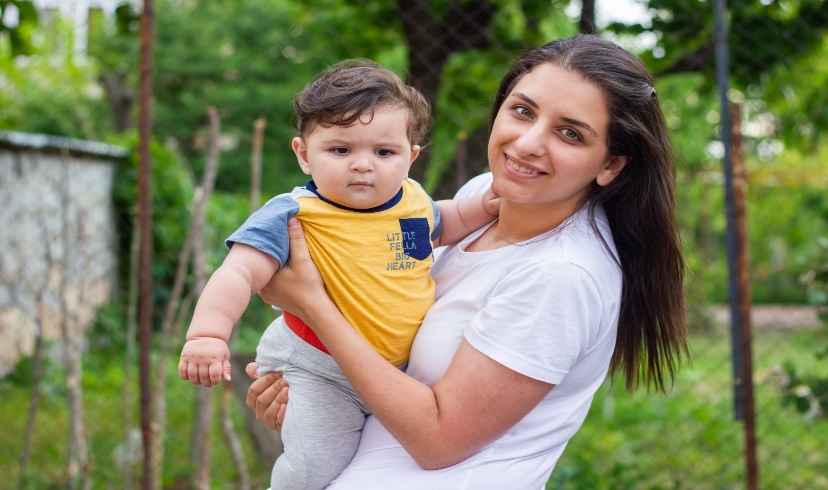 [Speaker Notes: (read slide)]
Contribution of developmental principles to interventions for young children with ASD
The work of Piaget, Bruner, Vygotsky and others demonstrates that children learn best when they are actively engaged with their everyday surroundings
Contribution of developmental principles to interventions for young children with ASD
Children acquire new skills that are just beyond their present knowledge in the context of affectively connected interactions with familiar adults and older children (e.g., Vygotsky)
[Speaker Notes: Vygotsky]
Contribution of developmental principles to interventions for young children with ASD
Learning is acquired in typical sequences across domains by all children, with some exceptions (e.g., Bruner, Gibson, Mundy)
Learning experiences need to be planned in a systematic manner to connect new experiences with existing knowledge (e.g., Piaget)
Contribution of developmental principles to interventions for young children with ASD
Everyday routines provide a uniquely relevant and rich context for interventions for young children with ASD
Pause and Reflect
A two-year-old with ASD spends most of his day completing his favorite puzzles, does not yet use communicative gestures or words, and most often leaves the interaction when his parents prompt him to imitate their words and to point to objects during play.
Using a developmental lens, what skills should be prioritized?
[Speaker Notes: Facilitator can support the groups understanding of how social communication emerges  for typically-developing children in the first year – what comes first?

Typically, social development starts through interactive face-to-face interactions that are positive for the child. When we interact with infants, we don’t expect them to produce any gestures or words, we follow their lead in the interaction to keep them engaged and connected.

With this example child, we would be interested in a similar kind of interaction to establish motivation in this child that interacting with others is a positive things that he will want to do again, - just as we do with infants.]
Naturalistic Developmental Behavior Interventions (NDBIs):
Merging Behavioral and Developmental theory
How NDBI models combine the use of evidence-based strategies can differ, but always include the use of foundational behavioral and developmental tenets 
Strategies implemented in a multi-tiered manner to build acquisition of targeted capacities and skills over time
The application of NDBI’s in children’s natural environments promotes generalization across behaviors and settings
[Speaker Notes: (read bullets)

Targeting foundational capacities such as social engagement, joint attention and shared affect through the use of this combined approach has been shown to scaffold language acquisition (e.g., Kasari et al., 2008)]
NDBI Learning Targets
Skills not taught in isolation – linked to skills that are naturally used together in functional contexts
Provide framework to promote functional skills, particular social communication learning  -  that facilitate social interactions and increase meaningful participation
Range of skills that scaffold social engagement and joint attention, sharing emotions and interests, and using communication in all forms – words, gestures, phrases, expressions and words
[Speaker Notes: According to the NDBI theoretical model, new functional skills cannot be not taught in isolation –  they need to be linked to skills that are naturally used together in functional contexts


While children are acquiring new foundational skills – adults in the child’s life need to provide the appropriate infrastructure to promote functional skills, particular social communication learning  -  that promotes social interactions and increases meaningful participation – at home and in early care settings

Our focus with young children is on a range of skills, individual to each child,  that scaffold social engagement and joint attention, sharing emotions and interests, and using communication in all forms – words, gestures, phrases, expressions and words.]
Some Foundational NDBI Learning Targets
Social engagement
Social head turns, eye gaze, instances or duration spent in social engagement with another
Joint Engagement
Functional use of gestures like pointing, showing
Behavioral responses to other’s invitations to share joint attention, e.g., gaze following, or following a point
Use of sounds or words to invite or respond to initiations of joint attention
Imitation 
Recognition of imitation of others
Simple imitation of other’s sounds, play actions, body movements
Imitation and expansion of other’s sounds, play actions, body movements
Examples: Empirically Validated NDBI Intervention Models
Incidental Teaching (Hart & Risley, 1975)
Pivotal Response Training (Schreibman & Koegel, 2005),
Early Achievements (Landa et al, 2011)
Early Start Denver Model (Rogers & Dawson, 2010, Rogers et al., 2012)
Project ImPACT (Ingersoll and Wainer, 2013)
Joint Attention Symbolic Play Engagement and Regulation (JASPER), (Kasari et al., 2012, 2014a, 2014b, 2019)
[Speaker Notes: This list provides examples of often-used NDBI intervention models – and is not meant to be exhaustive.  These are some of the most researched models (read bullets)
Each of these intervention packages has its own specific features and there are differences among them.]
NDBI Intervention Targets
Some NDBIs are focused interventions addressing a specific behavioral area, for example social communication and/or joint attention e.g., Jasper, Project Impact
Others are comprehensive in nature, targeting a wider array of functioning across domains e.g., ESDM, Incidental Teaching
[Speaker Notes: One main difference is that some are focused interventions; addressing
a specific behavioral area such as social communication (e.g., JASPER, Project Impact)

And others are comprehensive
interventions in that they target a wider array of functioning, including communication, cognitive, motor, and
adaptive behavior (e.g., ESDM, Incidental Teaching). Despite some differences,
their commonalities are the emphasis here.]
Activity
Access the Autism Navigator Website and sign Into the Video Glossary, then select Treatments
View each of the following videos about a specific NDBI approach under Toddler Treatment Models
Early Start Denver Model
JASPER
Identify the primary intervention targets for each approach
Common features of NDBI Model Interventions
Common Features of NDBIs
Individualized Treatment Goals and Progress Monitoring
Parent Training
Child-Initiated Teaching Episodes and Environmental Modifications
Three-Part Contingency
Natural Reinforcement
Modeling/Expanding
Adult Imitation of Child Language, Play, Actions and Teaching Imitation Skills
Creating Opportunities for Communication and Reciprocal Interactions
Direct Teaching: Prompt/Prompt Fading
Manualized Practice and Fidelity Procedures
[Speaker Notes: Virtually all of these elements of NDBI interventions have been shown to be efficacious with young children at risk for or who have autism when used separately or in combination with other strategies. How these elements complement each other when they are used together is a focus of NDBI research, and the field continues to learn more about how each of these elements is active to support positive child and family outcomes e.g., Gulsrud et al., 2016.


Gulsrud, A. C., Hellemann, G., Shire, S., & Kasari, C. (2016). Isolating active ingredients in a parent‐mediated social communication intervention for toddlers with autism spectrum disorder. Journal of Child Psychology and Psychiatry, 57(5), 606-613.
doi:10.1111/jcpp.12481]
Individualized Treatment Goals and Progress Monitoring
NDBI interventions use developmental sequences to develop individualized goals
Many approaches (e.g., ESDM, Jasper) use an aligned assessment battery and curriculum that is developmentally sequenced for individual planning and progress monitoring
Individualized goals can be broad or targeted
Use a variety of assessments, observation protocols and checklists to individualize treatment and monitor progress
[Speaker Notes: All of the most commonly-used and validated NDBI approaches include the use of developmental sequences to inform the development of goals/outcomes that are individualized and developmentally appropriate for each child. 

Some interventions, like the Early Start Denver Model, use an aligned intervention-specific assessment and curriculum that is developmentally staged across domains and guide treatment and planning.

Other NDBI models like JASPER use more specific targets like play and joint attention to individualize intervention plans for children using a developmentally sequenced protocol.

Across approaches, individualized goals are developed through the use of validated assessments, observation and developmental checklist tools to develop developmentally appropriate and functional goals.]
Parent Training
Children of all abilities learn in the context of interactions with family/primary caregivers
Early intensive behavioral interventions have been shown to be most likely to demonstrate optimal outcomes, but many hours of expert intervention is not always a natural fit for very young children and families
When parents are effectively trained to use intervention strategies across daily routines, the dosage of intervention and generalization/maintenance of skills can be considerably increased (e.g., Wallace & Rogers, 2010)
Parent-implemented interventions associated with positive child outcomes and improved parent-child engagement, and other parent and family outcomes (e.g.,Beaudoin et al., 2019)
[Speaker Notes: Children of all abilities learn in the context of interactions with their family/primary caregivers

Although evidence suggests that outcomes are optimized when interventions are provided intensively – more than 25 hours weekly –  the reality is that the presence of an expert interventionist in the home does not naturally fit into the need for the young child to be cared for and connected to their parent within caregiving routines.

When parents are effectively trained to use intervention strategies with fidelity across daily routines, the dosage of intervention is considerably increased -  parents are taught how to promote social interaction, communication, imitation and play skills to stimulate their child’s development. 

Parent-implemented interventions associated with positive child outcomes and improved parent-child engagement.

Source:

Beaudoin, A.J., Sebire, G., Couture, M. (2019). Parent-mediated intervention tends to improve parent-child engagement, and behavioral outcomes of toddlers with ASD-positive screening: a randomized 
crossover trial. Research in Autism Spectrum Disorders, 66: 101416. doi: 10.1016/j.rasd.2019.101416

Wallace, K.S. and Rogers, S.J. (2010), Intervening in infancy: implications for autism spectrum disorders. Journal of Child Psychology and Psychiatry, 51: 1300-1320. https://doi.org/10.1111/j.1469-7610.2010.02308.x]
Three-Part Contingency
Antecedent – Behavior – Consequence

Helps child to understand how and when to respond based on cues from environment and people
Specific prompts and contingent reinforcement
Use environmental arrangements to facilitate initiating and responding behaviors
[Speaker Notes: Three-part contingency is a concept that forms the foundation of all behavioral therapy and is merged with developmental theory in the application of NDBI interventions. Three-part contingency is the basis of the behavioral approach -  acknowledging that children learn through ongoing experiences with noticing the contingencies of their world:

Antecedents – what does the child experience before an given event occurs?  For example, mom moves to bring a child her coat
Behavior – the child sees the coat and cries because she knows it’s time to go to school
Consequence – the child’s mother delays putting on her coat because she doesn’t want her to cry, making it more likely that the child will cry when mom brings her coat over the next morning (reinforcement)

Help child to understand how and when to respond based on cues from environment and people that work for both children and adults – so that both can remain regulated 

May provide specific prompts and contingent reinforcement

May prioritize environmental arrangements to facilitate functional initiating and responding behaviors]
Activity: Identify the ABCs
Watch the video on the next slide
What were the antecedents in this example?
What was the behavioral response to the antecedents you observed?
What were the consequences of this behavior?
What might have been the purpose of this behavior?
ABC example activity
[Speaker Notes: Support discussion around the fact that this child with ASD noticed when mom brought out the coat and seemed to know the TV would go off, and then she turned off the television and brought out the coat (antecedent)

He then cried and shouted “CyberChase!” over and over again

The consequence we were able to see was that she did not successfully put on his coat, which likely reinforced his crying. What might he have learned from the interaction if his mother stopped trying to put on his coat and turned the television on “for 5 more minutes”?  

We need to know more, but it seems that this is probably an ongoing problem in this household

The purpose of the behavior was likely to access regulation, common to children with ASD.  Importantly, it is not for social attention. 

Intervention might revolve around the antecedent conditions (blink the light on and off 5 minutes before the TV is turned off) and differential reinforcement plan based on his interest as a means to get his coat on – he might be interested in getting his own coat from a new within-reach hook with a cyberchase poster to look at while he puts on the coat – another planned reinforcer could be if he puts on the coat himself he gets to choose the music or story they get to listen to in the car.  The family will want to think of alternate ways to help him feel regulated after the TV goes off.]
Environmental Modifications
Setting up a child’s environment to minimize distractions and overstimulation, and to increase comfort and predictability
Minimize number of toys available at one time
Create predictable routines 
Create effective boundaries in play areas of home, school
Minimize screens, noise, bright lights
Provide access to materials/music that support sensory regulation
[Speaker Notes: A primary element of virtually all NDBI interventions is a process of setting up a child’s environment to minimize distractions and overstimulation, and to increase comfort and predictability
Minimize number of toys available at one time
Create predictable routines 
Create effective boundaries in play areas of home, school
Minimize screens, noise, bright lights]
Environmental Modifications, continued
Modification of a child’s play area can optimize face-to-face interactions, child choice-making, make it easy to join the child in play, and broaden attentional focus
Opportunity to choose from several toys/activities
Multiple sets of preferred toys to that adults can join and imitate/mode/expand play
Include mirrors, pillows, table with chairs that face each other for face-to-face engagement
Natural Reinforcement
Avoiding the use of reinforcement that is not related directly to the targeted behavior, e.g., stickers, candy, tokens
Natural reinforcement occurs when a child is pleased with the consequences of his or her response – for instance, after a child is imitated by an adult and the child initiates social eye gaze and smiles, or when the child gains access to a preferred toy or sensory activity when he or she successfully uses a communicative gesture, sound, or word
[Speaker Notes: Another key behavioral tenet is also a foundational element of NDBI intervention approaches.  Though the incorporation of developmental theory, research suggests that young children acquire functional skills best when reinforcement procedures are connected directly to the conditions under which the targeted skill is being acquired in everyday settings – and the child learns that similar forms of reinforcement are associated in a predictable way whenever the new behavior is manifested across daily routines]
Child-Initiated Teaching Episodes
Following a child’s lead – child selects activity
Adults create space for the child to focus on interest and join them in face-to-face play: 
Using imitation, comments, language and play models/expansions to provide social learning and to keep children socially engaged
Adults introduce paced prompts for target skills in the context of child-selected activities without re-directing their play
[Speaker Notes: Another primary element of  NDBI interventions involves the use of child-initiated teaching episodes.

These are commonly referred to as following the child’s lead in play, or following in on their interests. 

Involves the opportunity for the child to select their activities in the context of an array of potential play objects or activities. 

The adults creates learning opportunities in the context of shared attention to the object or activity to increase the likelihood that the child will engage in social learning by sharing attention and increasing the child’s motivation to interact with the adult.

An example of this might be to follow in on a child’s attention to pushing a train on a track: rather than prompting the child for a specific behavior, the adult may comment on the color of the train, the number of cars to provide language models, or may use another train to join the child in play to model appropriate play and expand on the complexity of the child’s play, and/or may imitate the child’s actions to let the child know that the adult sees what the child is doing and to support the perspective that others are interested in and do the same things as the child.  

Child initiated play creates a unique opportunity for children to spontaneously initiate joint attention or requests, a valuable goal for all children with ASD, as adults practice commenting, modeling and imitating while largely refraining from issuing many prompts.

Child-led play also created opportunities for paced prompts for targeted skills, such invitation to take a turn, to share an object, or to facilitate communicative responding.]
Supporting Joint Attention Initiations and Responses
Children with ASD do not develop the capacity to initiate and respond to joint attention the way that typical children do – a core deficit of individuals with ASD
Effective early interventions include strategies to facilitate joint attention initiations and responses by children to share attention to objects and events
Strategies include arranging the child’s environment to optimize social interactions and allowing time for the child to make a social bid for shared attention, and to respond to social bids by others
[Speaker Notes: Importantly, requests for help do not represent initiations of joint attention as they these behaviors target the need for an object or help, rather than the desire to share attention with another for the purpose of shared enjoyment.

Initiations/responses of joint attention are important because they are purely social – they indicate the motivation of the child to connect to another for the purpose of social engagement alone, rather than to obtain access to an object or non-social event.]
Activity
Watch this video created by Dr. Connie Kasari at the UCLA Autism Research lab to minute 1:33, which includes an explanation by Dr. Peter Mundy about the importance of joint attention as a primary intervention target
Why does Dr. Mundy say that the ability to coordinate joint attention through gaze shifts from face to face, gaze following, head turns, pointing/showing are needed for functional language to develop?
[Speaker Notes: JASPER | Kasari Lab]
Models/Expansions and Simplified Communication
Models: Adult/peer demonstration of a behavior that follows the child’s interest or focus and demonstrates the targeted skill e.g., gestures, language, play action
Expansions: Simple models can be expanded to show the child a slightly more complex example of the behavior, “Green truck!” and saying “vroom” when pushing the truck along
Simplified Communication: Adults use language that matches the child’s language level e.g., one or two words for preverbal children, adding just a step more complexity than the child currently uses
[Speaker Notes: When adults or peers provide models of desired target behaviors, they are successfully joining a child in play to create optimal learning opportunities and to facilitate sustained shared attention to objects. (e.g., one-word label, “Truck!”, or a simple play gesture like pushing truck along)


Models and expansions of social communication and play work well to keep young children with ASD engaged in episodes of shared attention. Adult and peer models do not place a demand for a specific response on the child, allowing him or her to continue attention to the object or activity of choice.


Adults and peers can also model expansions of language or play by adding a slightly more complex version to the model, such as adding a descriptor like “green car!” or providing a noise for the truck as the adult models pushing the truck along.

Simplified Communication: Adults use language that reflects the child’s language level – one or two words for preverbal children, adding just a step more complexity than the child currently uses]
Activity: Child-Led Activities and Models/Expansions
Returning to the video from the Kasari Autism Research Lab at UCLA, watch from 1:33 to 4:16 
Identify examples of modeling, expanding, and simplified language you saw this therapist use
Was she following Parker’s lead in the activity throughout?
What did you hear her say about the use of modeling – does she use it all of the time? How does she pace the use of language and play models? What cues does she use to decide how she uses these strategies?
[Speaker Notes: http://interactingwithautism.com/videos/treating/jasper.webm]
Creating Opportunities to Initiate Communication/Requests
Using environmental modification and interactional strategies to encourage initiations of communication/requests:
Put preferred items in sight and out of reach
Control access to objects the child desired access to, like the next piece in a puzzle, or the next block 
Include activities that need the adult to help to encourage requests
Pretend that you don’t know how to do something child knows how to do and make it silly – e.g., shoe on hand
[Speaker Notes: Many if not most of the NDBI approaches include strategies to maximize the likelihood that a child will make a request for help or access to an object.]
Creating Opportunities to Access Sensory Regulation
Children with ASD most often have sensory challenges that limit their ability to access a regulated state
When children have access to calming sensory activities through the use of movement, music, sensory materials, jumping or climbing – they are more likely to connect with others and attend to social interactions
Sensory activities are prioritized in some NDBI models for children who are not yet consistently interested in object play and/or are often highly dysregulated (e.g., JASPER).
Adult Animation
Children of all abilities are naturally drawn to adults who are using a lot of positive affect, excited voices, and using expressions and gestures that convey that they are enjoying the interaction
In the use of NDBI interventions, adults (interventionists, parents) are trained to use a high level of positive animation throughout their interactions with children
Adult Imitation of Child’s Actions, Play, Sounds/Words
Contingent imitation/mirroring – imitating the child’s actions, sounds, words to signal to the child that others can see what he is doing, and are interested in joining the interaction without placing a demand for a specific response
Provides an opportunity to return the imitation, or even expand on the imitation
Evidence suggests that contingent imitation is effective to increase a child’s attention to a social partner, especially very young children or preverbal learners (e.g., Haebig, 2013)
[Speaker Notes: The use of imitation is included in many, if not most, NDBI interventions designed for use with young children, for example the Early Start Denver Model, (EDSM) Joint attention and Play Engagement and Regulation (JASPER) and Reciprocal Imitation Training (RIT).  

Contingent Imitation involves imitating the child’s actions, sounds, words to signal to the child that others can see what he is doing, and are interested in joining the interaction without placing a demand for a specific response
Evidence suggests that contingent imitation is effective to increase a child’s attention to a social partner, especially very young children or early learners


Sources:

Dawson, G., & Adams, A. (1984). Imitation and social responsiveness in autistic children. Journal of
Abnormal Child Psychology, 12, 209-226.

Dawson, G., & Galpert, L. (1990). Mothers’ use of imitative play for facilitating social responsiveness and
toy play in young autistic children. Development and Psychopathology, 2(15), 1-162.

Ezell, S. (2012). Imitation effects on joint attention behaviors of children with autism. Psychology, 3, 681-
685. doi:10.4236/psych.2012.39103

Field, T., Sanders, C., & Nadel, J. (2001). Children with autism display more social behaviors after
repeated imitation sessions. Autism: The International Journal of Research and Practice, 5, 317-323.
doi:10.1177/1362361301005003008

Gulsrud, A. C., Hellemann, G., Shire, S., & Kasari, C. (2016). Isolating active ingredients in a parentmediated
social communication intervention for toddlers with autism spectrum disorder. Journal of
Child Psychology and Psychiatry, 57, 606-613.  https://doi.org/10.1111/jcpp.12481

Haebig, E., McDuffie, A., & Weismer, S. E. (2013). The contribution of two categories of parent verbal
responsiveness to later language for toddlers and preschoolers on the autism spectrum. American
Journal of Speech-Language Pathology, 22, 57-70. doi:10.1044/1058-0360(2012/11-0004)


Killmeyer, S., Kaczmarek, L., Kostewicz, D., & Yelich, A. (2019). Contingent imitation and young children at-risk for autism spectrum disorder. Journal of Early Intervention, 41(2), 141-158. 
 https://doi.org/10.1177/1053815118819230]
Creating Opportunities for Reciprocal Interactions
When joining child in play, offer trade of toys when both toys are interesting to the child
Adult can take a short turn with a toy of interest and model a play action/expansion, and then return to the child so that he or she can take a turn
Use predictable short phrase so that child knows that turn is coming up e.g., “my turn!” then “your turn!”
Pace turns so that activity is enjoyable rather than frustrating
[Speaker Notes: While the use of imitation is an opportunity to engage in a reciprocal interaction – that could involve many back-and-forth exchanges, there are other strategies typically implemented by NDBI interventions that involve creating opportunities to trade and/or take turns with toys or in the context of simple games with gestures/movements]
Direct Teaching: Prompting Procedures and Reinforcement
Direct teaching is most effective when the young child is motivated to attend to the teaching target
Should be used when child is relatively well-regulated and engaged in the interaction
Prompts are introduced to help child use a new skill that is just slightly more complex that what he or she is currently using
[Speaker Notes: While the use of strategies like environmental modifications, following a child’s lead in play, providing language models and expansions, contingent imitation, and creating opportunities for communication and turn-taking are foundational to supporting a young child’s motivation for social engagement – and are always important to continue to reinforce a child’s motivation to connect with others, direct teaching is also essential once a child is able to maintain periods of social engagement with another. Direct teaching provides the opportunity to systematically teach the child new skills that build directly onto previously acquired skills in a seamless manner.]
Direct Teaching, continued
Prompts provided when child is attending to the object event of shared focus
Stated clearly, simply and predictably (this teddy bear wants to…?)
Use wait time (2-30 seconds depending on the child) to allow the child to respond
Provide support as needed to elicit response (3-prompt rule is common in NDBI interventions)
Offer reinforcement immediately, including early versions of the targeted behavior, and shape gradually
Fade prompting support over time
[Speaker Notes: The use of prompts must be used by interventionists and taught to parents to be used in a systematic way, and then faded as a child sustainably acquires new skills.

They are ideally provided when the child is attending to the object event of shared focus
Should be stated clearly, simply and predictably e.g., “what do you want?”
Use wait time (2-30 seconds depending on the child) to allow the child to respond
Give more support as needed to elicit response, for example – prompt again with first sound of the desired response (mmmm for milk) prompting up to 3 times until child succeeds
Offer reinforcement immediately for first efforts even if not the final form of the behavior, then gradually shape
Fade support over time when new skill is consistent and spontaneous]
Activity: Bringing it All Together
Watch the video on Autism Navigator in the Video Glossary, under the Treatments Tab, selecting the Early Achievements option to view the video on the right of a 2-year-old with his therapist.
Which of the elements we just reviewed did you observe?
Child-led activities, environmental modifications, imitation, opportunities for communication and turn-taking, animation, opportunities for sensory regulation, prompting/direct teaching, natural reinforcement?
[Speaker Notes: Facilitator will support discussion that the environment supports the interaction through the use of 2 sets of identical toys, which supports the way the interventionist and the child can connect with each other through the use of imitation, animation, language and play models and expansions, and opportunities for reciprocity – all in the context of the child’s interest in the activity. She also supports his sensory needs through the use of the shaker filled with rice, which is clearly reinforcing.

She uses prompting in a natural way, inviting him to shake on our cheese – shake shake shake!  She provides a prompt to label red or green, and when he does he accesses the natural reinforcement of gaining access to the shaker.]
Manualized Practice with Fidelity
Clear and well described procedures and protocols 
Provides consistency of interventions 
Requires use of fidelity of intervention tools to ensure the information is transferred as intended to the parent, teachers, professionals who will implement the intervention
Also requires the use of fidelity of implementation tools to ensure that the model is used as intended by the parent, teacher or professional with the child
[Speaker Notes: Finally, NDBI interventions typically employ the use of manualized protocols to ensure that empirically validated intervention approaches are implemented in the same way they were carried out when the intervention was shown to be valid. 

This is important at 2 levels:

How the intervention is taught to the parent or professional who will use the intervention with the child

How the parent or professional in turn implements the intervention with the child

When both of these are in place, both families and professionals know they are using the intervention procedures as they were intended to be used]
Pause and Reflect
Have you ever used a checklist or other fidelity protocol to guide how you provided an intervention?
How did the use of the fidelity tool impact how you provided the intervention?
Do you consistently use a fidelity tool? Why or why not?
References
Beaudoin, A. J., Sébire, G., & Couture, M. (2019). Parent-mediated intervention tends to improve parent-child engagement, and behavioral outcomes of toddlers with ASD-positive screening: A randomized crossover trial. Research in Autism Spectrum Disorders, 66, 101416. https://doi.org/https://doi.org/10.1016/j.rasd.2019.101416  
Dawson, G., Rogers, S., Munson, J., Smith, M., Winter, J., Greenson, J., Donaldson, A., & Varley, J. (2010). Randomized, controlled trial of an intervention for toddlers with autism: the Early Start Denver Model. Pediatrics, 125(1), e17-e23. doi: 10.1542/peds.2009-0958
Gulsrud, A. C., Hellemann, G., Shire, S., & Kasari, C. (2016). Isolating active ingredients in a parent‐mediated social communication intervention for toddlers with autism spectrum disorder. Journal of Child Psychology and Psychiatry, 57(5), 606-613. doi: 10.1111/jcpp.12481
Haebig, E., McDuffie, A., & Ellis Weismer, S. (2013). Brief report: Parent verbal responsiveness and language development in toddlers on the autism spectrum. Journal of Autism and Developmental Disorders, 43(9), 2218-2227.doi: 10.1044/1058-0360(2012/11-0004)
References
Hart, B. & Risley, T. R. (1975). Incidental teaching of language in the preschool 1. Journal of applied behavior analysis, 8(4), 411-420. 
Ingersoll, B. & Wainer, A. (2013). Initial efficacy of Project ImPACT: A parent-mediated social communication intervention for young children with ASD. Journal of autism and developmental disorders, 43(12), 2943-2952. doi: 10.1007/s10803-013-1840-9
Kasari, C. & Patterson, S. (2012). Interventions addressing social impairment in autism. Current Psychiatry Reports, 14(6), 713-725. doi.org/10.1007/s11920-012-0317-4
Kasari, C., Lawton, K., Shih, W., Barker, T. V., Landa, R., Lord, C., Orlich, F., King, B., Wetherby, A., & Senturk, D. (2014). Caregiver-mediated intervention for low-resourced preschoolers with autism: an RCT. Pediatrics, 134(1), e72–e79. https://doi.org/10.1542/peds.2013-3229
References
Landa, R. J., Holman, K. C., O’Neill, A. H., & Stuart, E. A. (2011). Intervention targeting development of socially synchronous engagement in toddlers with autism spectrum disorder: A randomized controlled trial. Journal of Child Psychology and Psychiatry, 52(1), 13-21.  doi: 10.1111/j.1469-7610.2010.02288.x
Lovaas, O. I. (1987). Behavioral treatment and normal educational and intellectual functioning in young autistic children. Journal of Consulting and Clinical Psychology, 55, 3–9.
Reichow, B., Barton, E. E., Boyd, B. A., & Hume, K. (2012). Early intensive behavioral intervention (EIBI) for young children with autism spectrum disorders (ASD). Cochrane Database of Systematic Reviews, Issue 10, Art. No.: CD009260. doi: 10.1002/14651858.cd009260.pub2 
Rogers, S. J., Estes, A., Lord, C., Vismara, L., Winter, J., Fitzpatrick, A., Guo, M., & Dawson, G. (2012). Effects of a brief Early Start Denver Model (ESDM)–based parent intervention on toddlers at risk for autism spectrum disorders: A randomized controlled trial. Journal of the American Academy of Child & Adolescent Psychiatry, 51(10), 1052-1065. doi: 10.1016/j.jaac.2012.08.003
References
Shire, S. Y., Shih, W., Chang, Y.-C., Bracaglia, S., Kodjoe, M., & Kasari, C. (2019). Sustained Community Implementation of JASPER Intervention with Toddlers with Autism. Journal of Autism & Developmental Disorders, 49(5), 1863–1875. https://doi.org/10.1007/s10803-018-03875-0 
Wallace, K.S. and Rogers, S.J. (2010), Intervening in infancy: implications for autism spectrum disorders. Journal of Child Psychology and Psychiatry, 51: 1300-1320. https://doi.org/10.1111/j.1469-7610.2010.02308.x   
Wong, C., & Kasari, C. (2012). Play and Joint Attention of Children with Autism in the Preschool Special Education Classroom. Journal of Autism & Developmental Disorders, 42(10), 2152–2161. https://doi.org/10.1007/s10803-012-1467-2
References
Schreibman, L., Dawson, G., Stahmer, A. C., Landa, R., Rogers, S. J., McGee, G. G., ... & Halladay, A. (2015). Naturalistic developmental behavioral interventions: Empirically validated treatments for autism spectrum disorder. Journal of autism and developmental disorders, 45(8), 2411-2428. doi: 10.1007/s10803-015-2407-8
Schreibman, L., & Koegel, R. L. (2005). Training for parents of children with autism: Pivotal responses, generalization, and individualization of interventions.
Resources
Autism Navigator - https://autismnavigator.com/
Kasari Autism Research Lab at UCLA - http://www.kasarilab.org/
This is a product of the Early Childhood Personnel Center (ECPC) awarded to the University of Connecticut Center for Excellence in Developmental Disabilities and was made possible by Cooperative Agreement #H325B170008 which is funded by the U.S. Department of Education, Office of Special Education Programs. However, those contents do not necessarily represent the policy of the Department of Education, and you should not assume endorsement by the Federal Government.